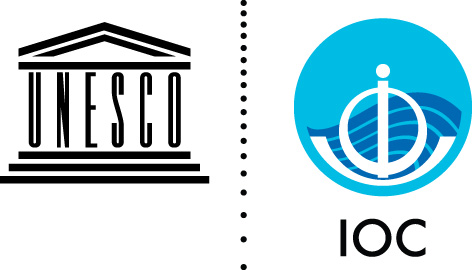 Tsunamis and Other Coastal Hazards from the Caribbean Sea and Adjacent Regions
Dr.rer.nat. Silvia Chacón-Barrantes
Chair ICG/CARIBE-EWS
February 2022
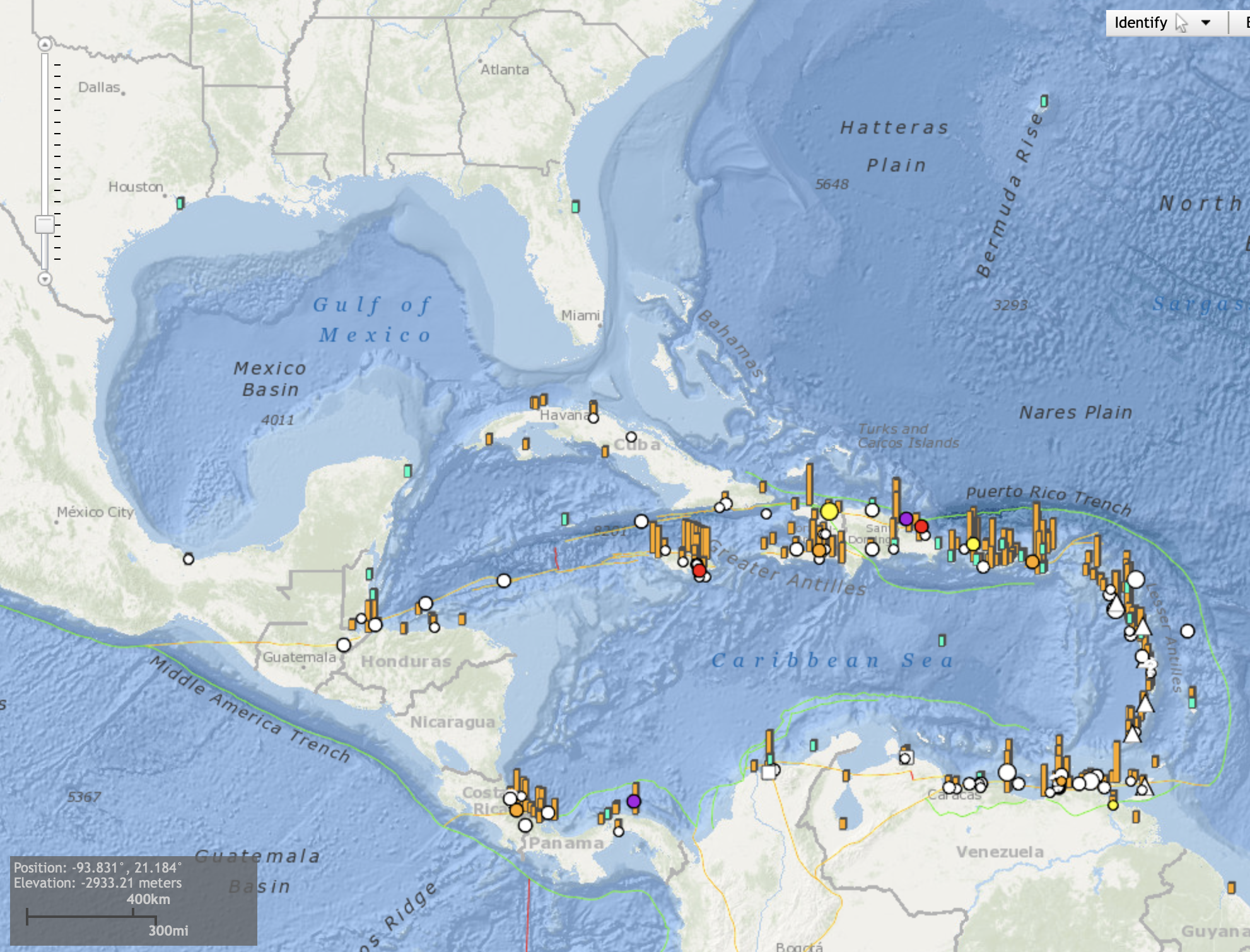 Tsunamis in the Caribbean and Adjacent Regions
Over the past 500 years more than 110 tsunamis have killed over 4,000 people
Tonga tsunami recorded in the Caribbean
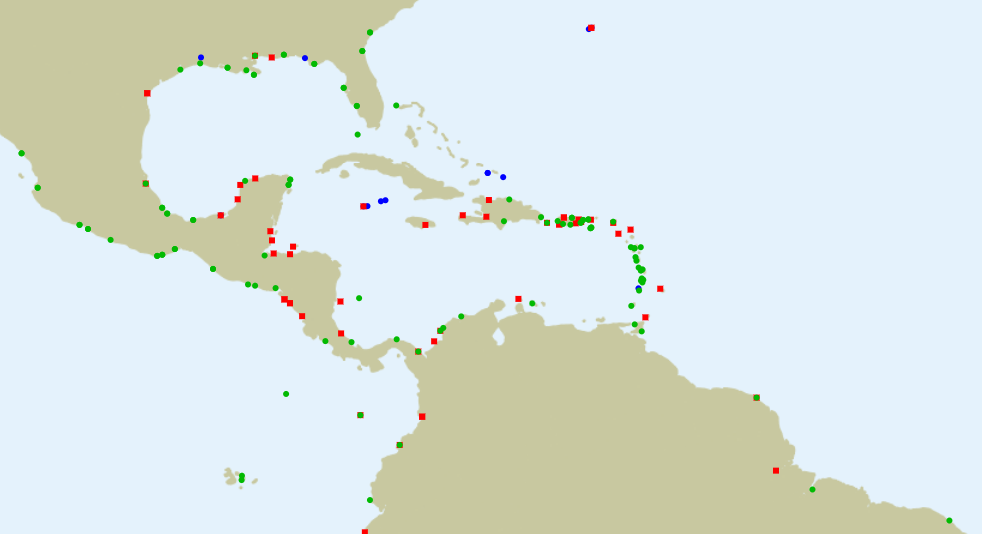 44 SL stations recorded the tsunami
ICG/CARIBE-EWS-XV
Was held online in April 2021
ICG/CARIBE-EWS-XVI
Planned to be in Aruba in May 2022
WGs and TTs
TT CARIBE WAVE 22 – Elizabeth Vanacore (PRSN-US)
TT Volcanic Activity and potential Tsunamis – Valerie Clouard (France)
TT Tsunami Ready – Matthieu Peroche (France) and Fabian Hinds (Barbados)
TT Evacuation Maps – Norwin Acosta (Nicaragua)
TT ImP – Mary Rengifo (Colombia)
Group of Experts for Other Coastal Hazards – TBD
TT Ocean Decade – France (TBD), US (Mike Angove) and Venezuela (Ileana Osorio)
WG 1- Tsunami Monitoring and Detection Systems – Dan McNamara (US)
WG2 - Tsunami Hazard Assessment – Nic Arcos (US)
WG 3 - Tsunami Related Services – Emilio Talavera (Nicaragua)
WG 4 - Preparedness, Readiness and Resilience – Christa von Hillebrandt-Andrade (CTWP, Puerto Rico - US)
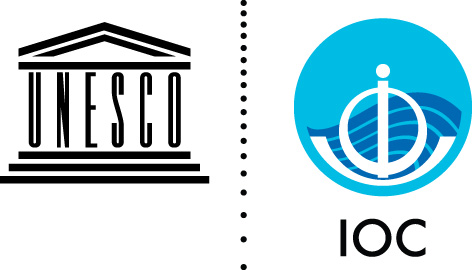 Current Participation in the CARIBE-EWS
18. Netherlands (Aruba***, Bonaire, Curacao***, Saba, Sint Maarten***, Sint Eustaius).
19. Nicaragua
20. Panama
21.  Saint Kitts and Nevis  
22. Saint Lucia
23. Saint Vincent and the Grenadines
24. Suriname
25. Trinidad and Tobago
26. United Kingdom of Great Britain & Northern Ireland (Anguilla***, Bermuda, British Virgin Islands***, Cayman Islands***, Montserrat***, Turks and Caicos)
27. United States (Puerto Rico and US Virgin Islands)
28. Venezuela (Bolivarian Republic of)
1.  Bahamas
2.  Barbados
3.  Belize
4.  Brazil
5.  Colombia
6.  Costa Rica
7.  Cuba
8.  Dominica
9.  Dominican Republic
10. France (Guadeloupe, Guyane, Martinique, Saint Martin, St. Barthelemy)   
11. Grenada
12. Guatemala
13. Guyana
14. Haiti
15. Honduras
16. Jamaica
17. Mexico
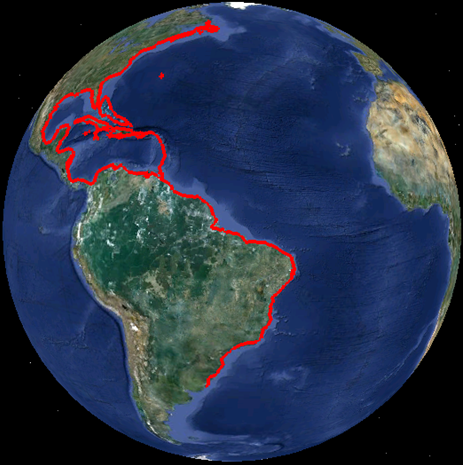 Observers
1.	Antigua and Barbuda 
2.	Canada
3.	Peru
[Speaker Notes: 32 member states and 16 territories (6 associate member states of Unesco), including 16 Small Islands Developping States
All countries and territories but one have designated their TWFP and TNC
Half of the countries and territories have nominated a NTWC]
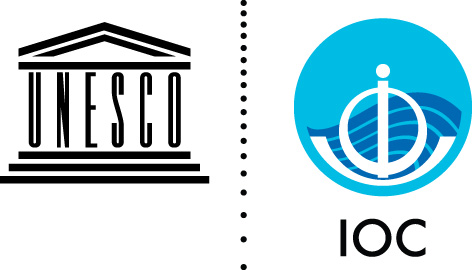 ICG/CARIBE-EWS
Mission 
To facilitate Tsunami Monitoring, Hazard and Risk Assessment, Warning and Public Awareness and Education in the Member States within a coordinated and harmonized regional framework

Vision  
All Member States of ICG CARIBE EWS are resilient and prepared for tsunamis and other coastal hazards
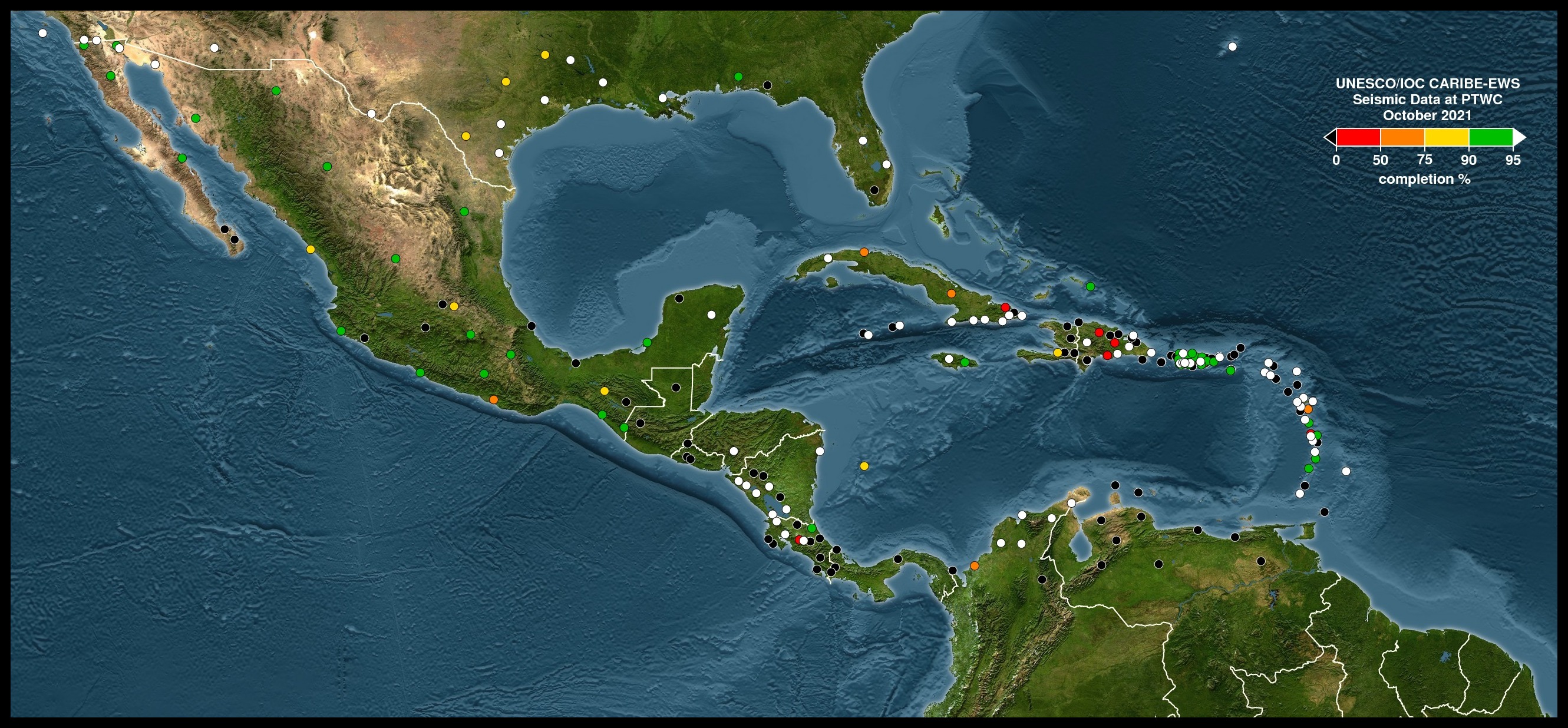 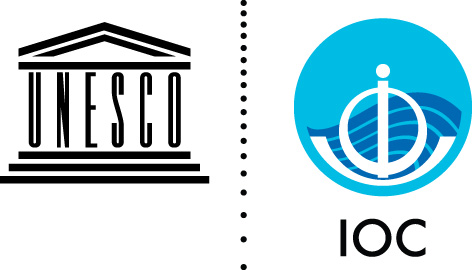 WG1: Monitoring & Detection Systems
Continue rebuilding stations
Pandemic delayed station maintance and repair, but slowly starting again
PTWC generating status station maps
150 new seismic stations in Central America
10 new seismic stations in Cuba
NOAA DART buoys are back on site and transmitting
New TG deployed near to active volcanoes
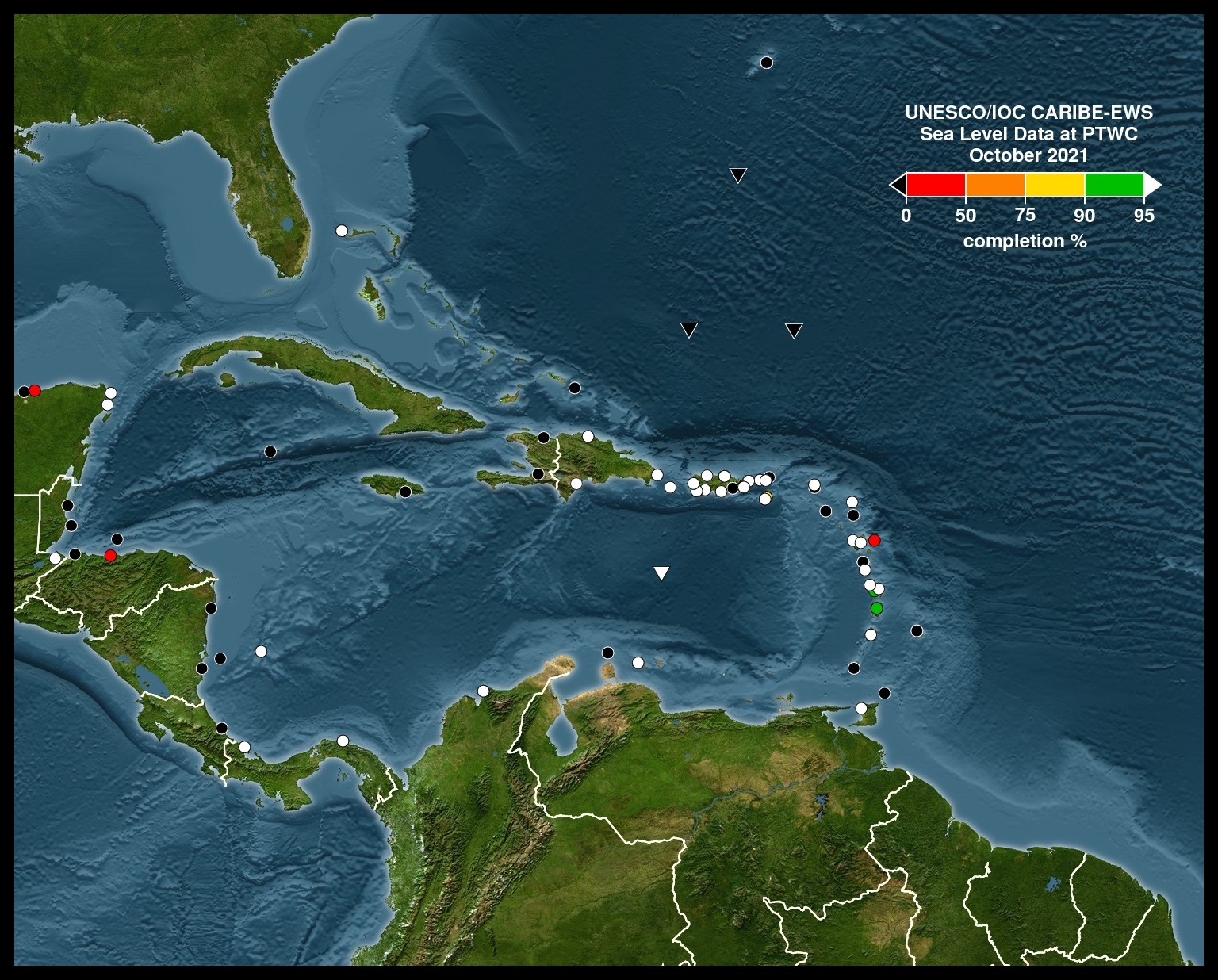 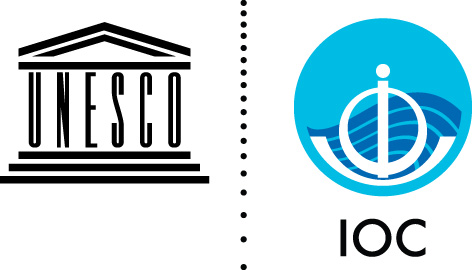 WG2: Hazard Assessment
Created doc on min topo/bathy requirements
CATSAM update, includes TR communities in the Caribbean
CMA might be data trust for the región
TsuCAT update
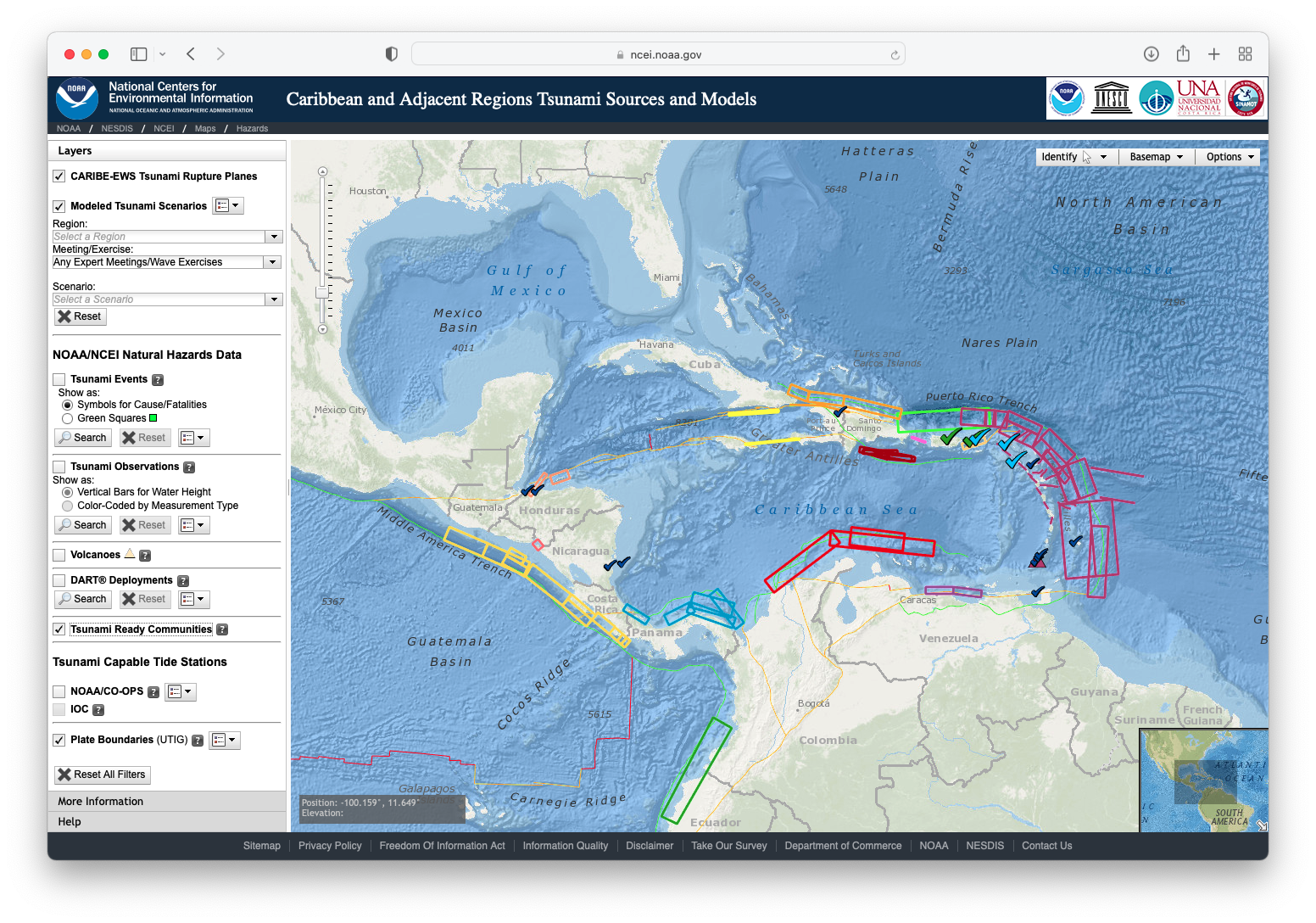 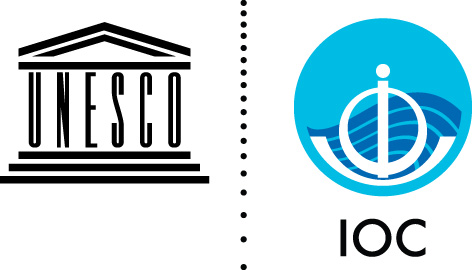 WG3: Tsunami Related Services
Sub-regional TSP:Central American Tsunami Advisory Center (CATAC), Nicaragua
Issued experimental products for CaribeWave21
Worries about high dependence on internet
Some in WMO, Penguin, Geonet, fax and RSS
Need to collaborate with MetOffices to increase satellite systems
40% NTWC are MetOffices and still not using them
To organize a webinar or roundtable on alternative communication methods
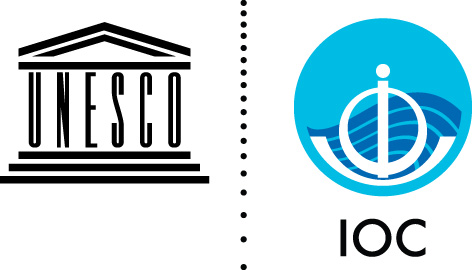 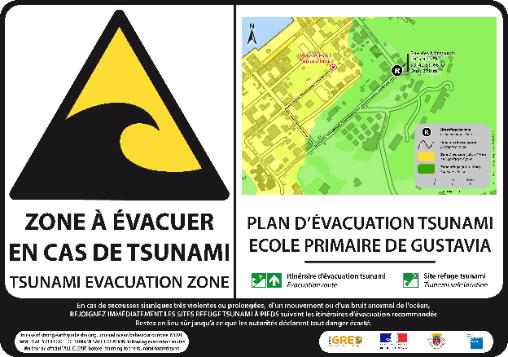 WG4: Preparedness, Readiness & Resilience
COVID-19 Guidance 
“Multi-Annual Community Tsunami Exercise Programme Guidelines” finished
Translation to Spanish and French in process
Update inventory of tsunami evacuations signs and symbols used in the region as well as internationally (including the ISO 20712) including blue line
development of an online tool to order tsunami educational and outreach materials from ITIC or CTIC
1st version of database of Social Scientists on DRR
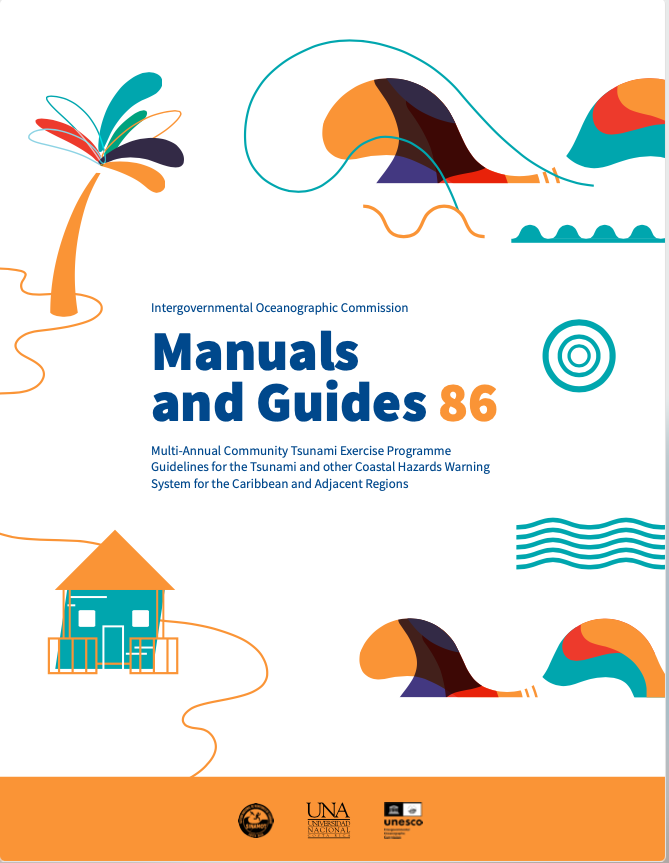 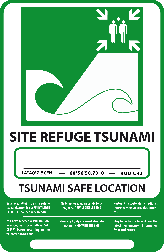 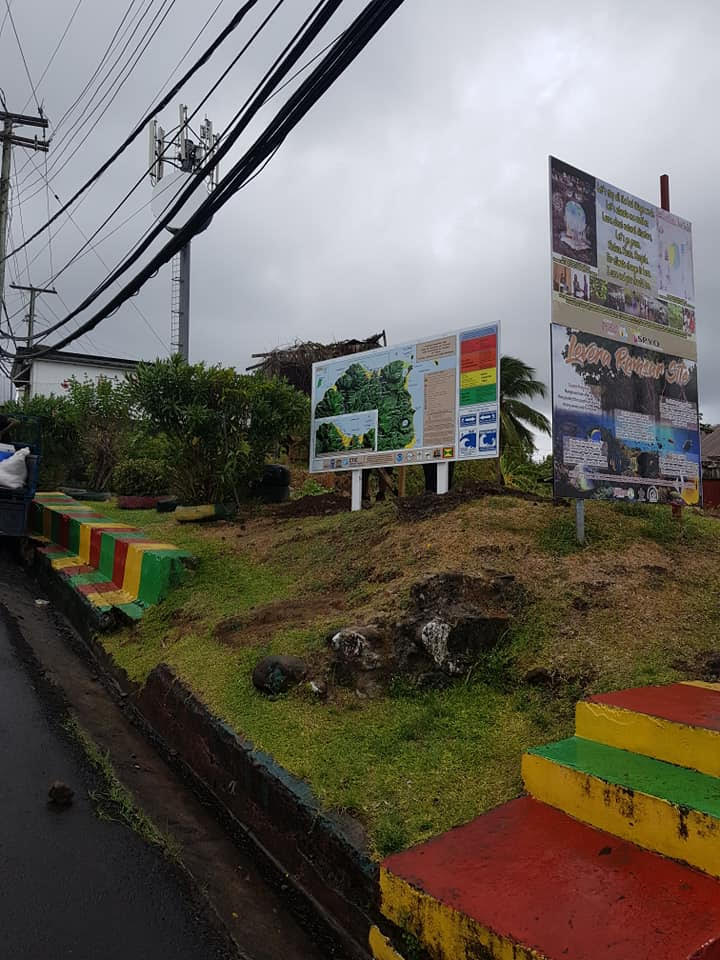 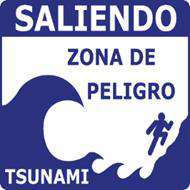 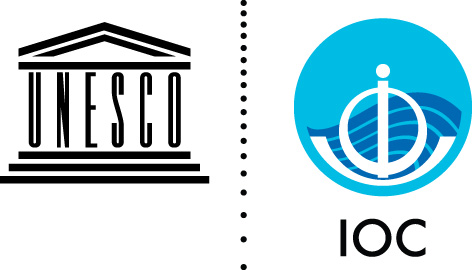 TT Tsunami Ready
99% of MS interested on piloting
Proposal for new DIPECHO projects rejected
USAID project got extension to 2021
DIPECHO-LA finished
Some communities pending
Recommended to have bathy/topo data before community selection to avoid delays
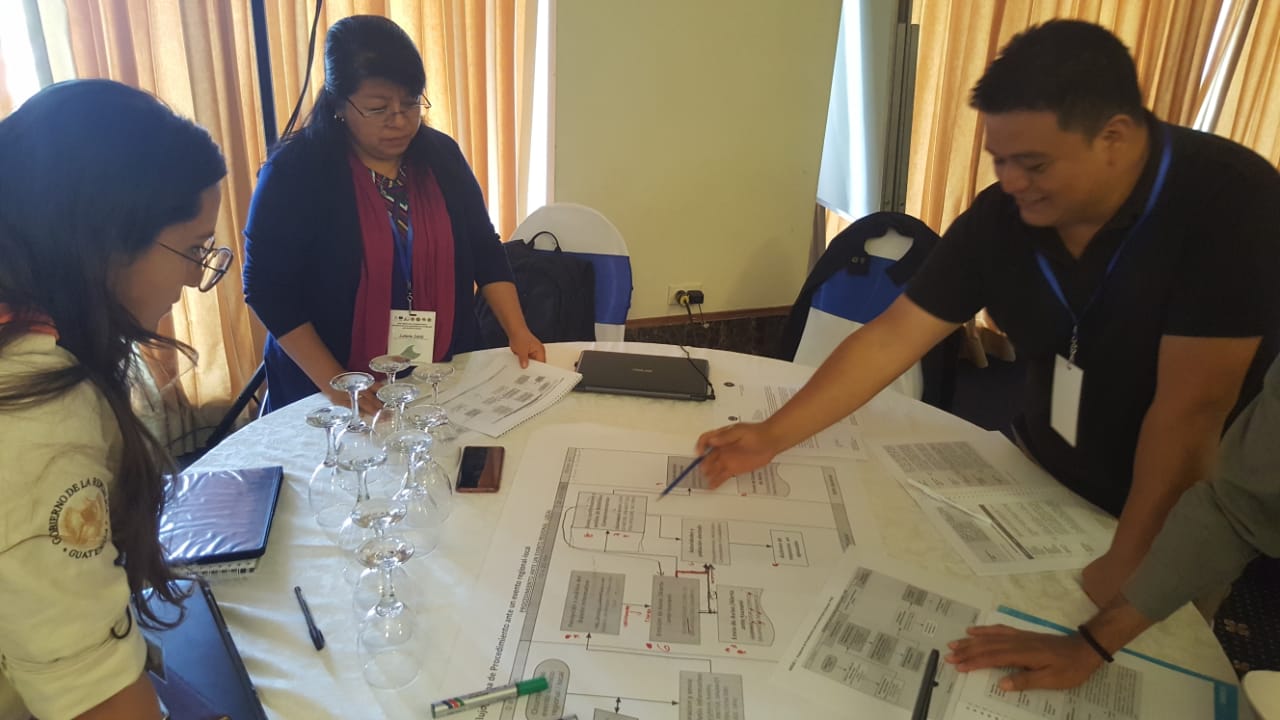 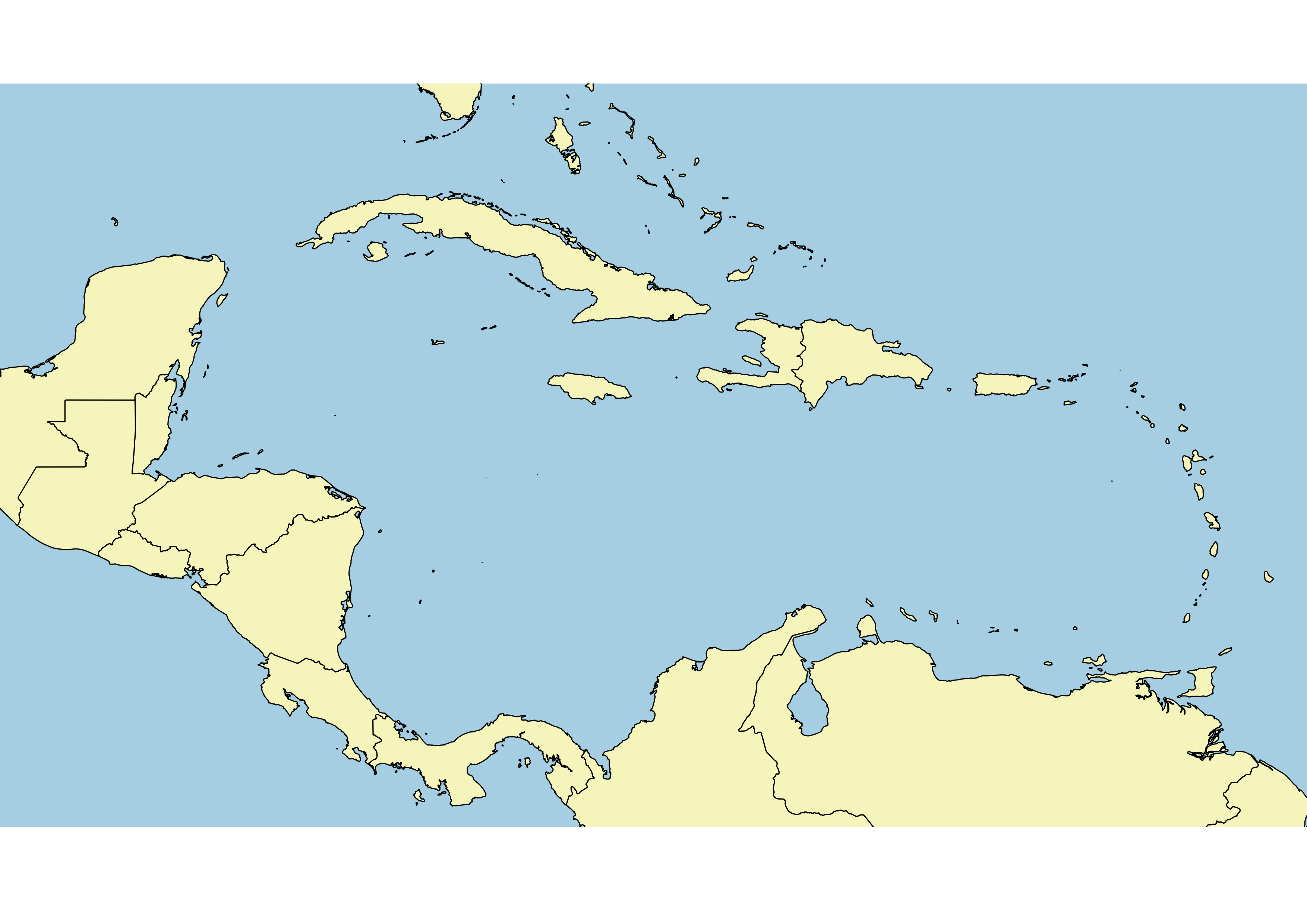 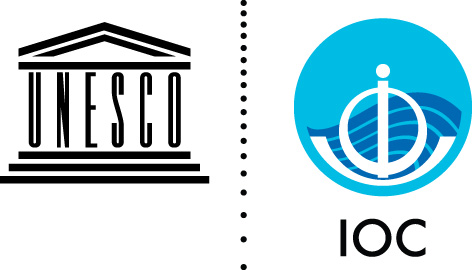 3 US or UNESCO/NOAA TsunamiReady
Dominican Republic
Haiti
BVI
Anguilla
PR
Antigua & Barbuda
USVI
Jamaica
Belize
St. Kitts & Newis
CARIBE-EWS Tsunami Ready
in progress (DIPECHO & USAID)
Guatemala
Honduras
St. Vincent 
& the Grenadines
Nicaragua
El Salvador
Barbados
Grenada
Trinidad & Tobago
Costa Rica
7 PTWS Tsunami Ready
In progress
Panamá
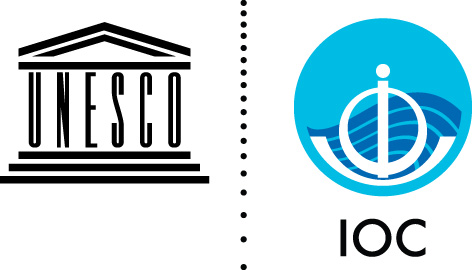 TT Volcanic Sources
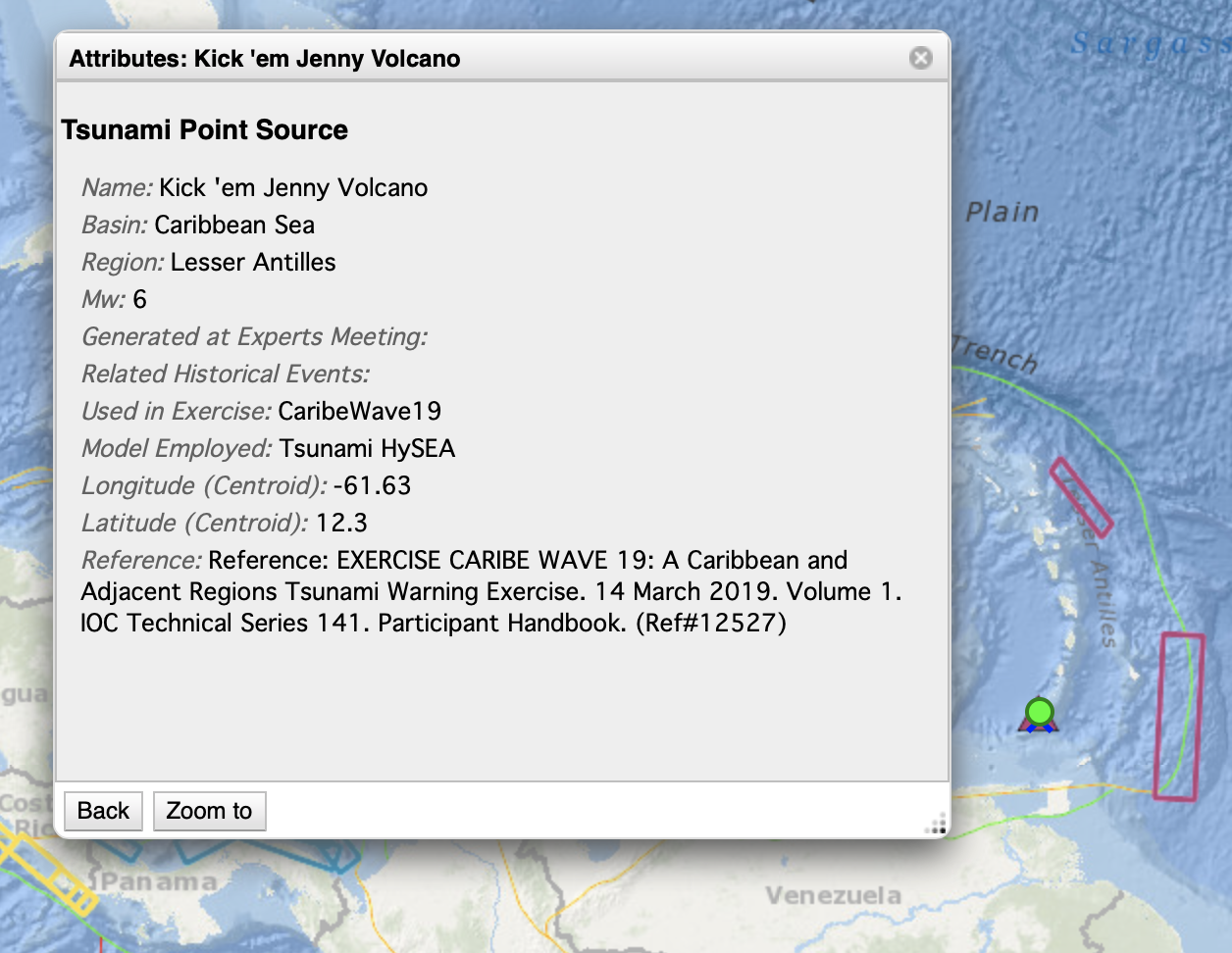 Working on products from TSPs
Piloting collaboration mechanisms between TSPs and Volcanic Observatories
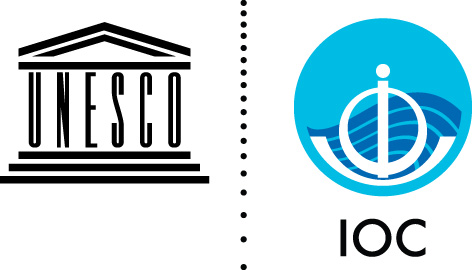 Other
TT Implementation plan
To be reshaped in terms of Key Performance Indicators (KPI) and Sendai Framework
Survey to be done
Decissions for next ICG
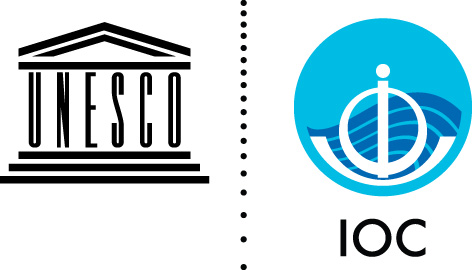 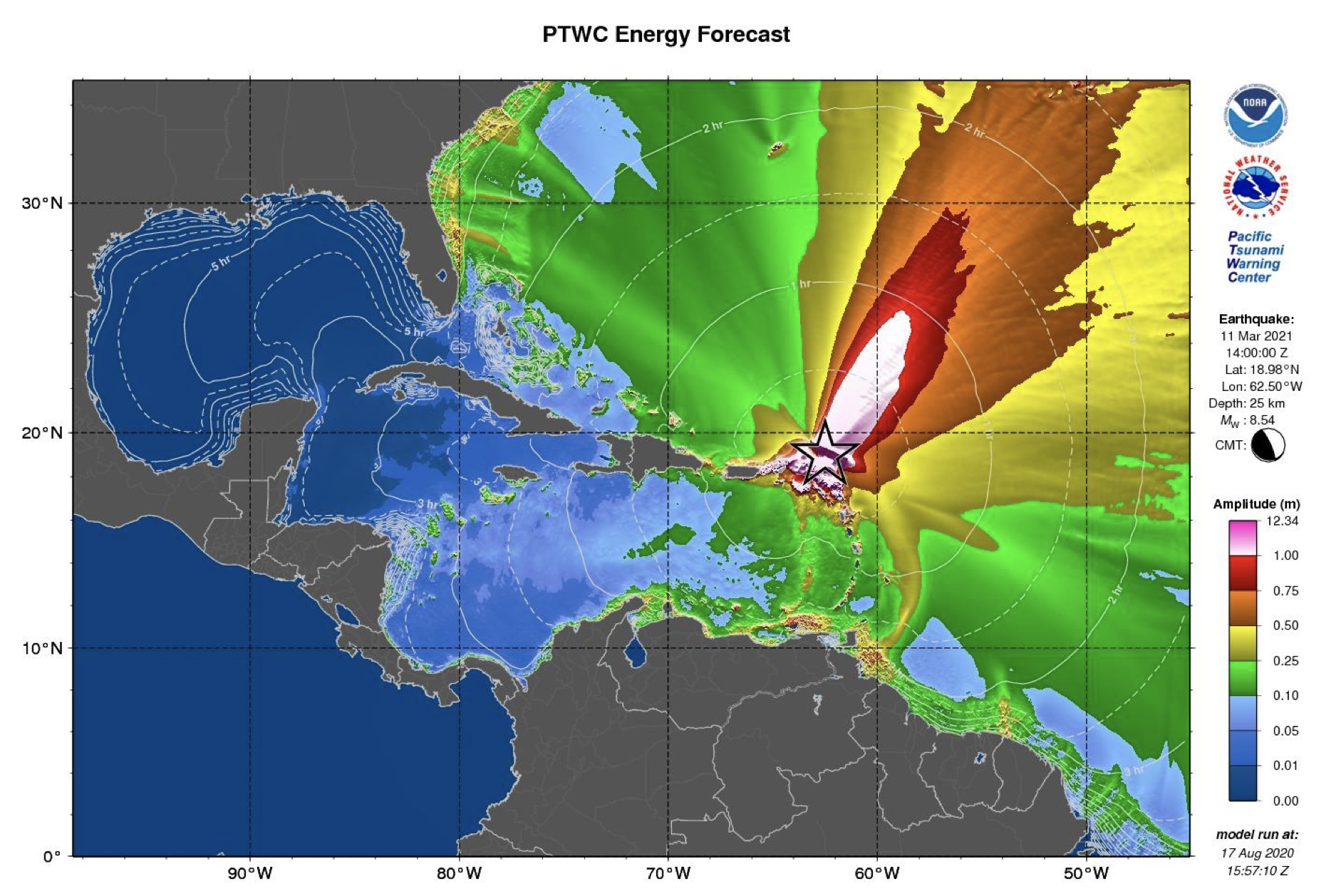 CARIBE WAVE 21
11 March 2021 14 UTC
2 scenarios: Jamaica & Lesser Antilles
47/48 MS participated
333,515 people
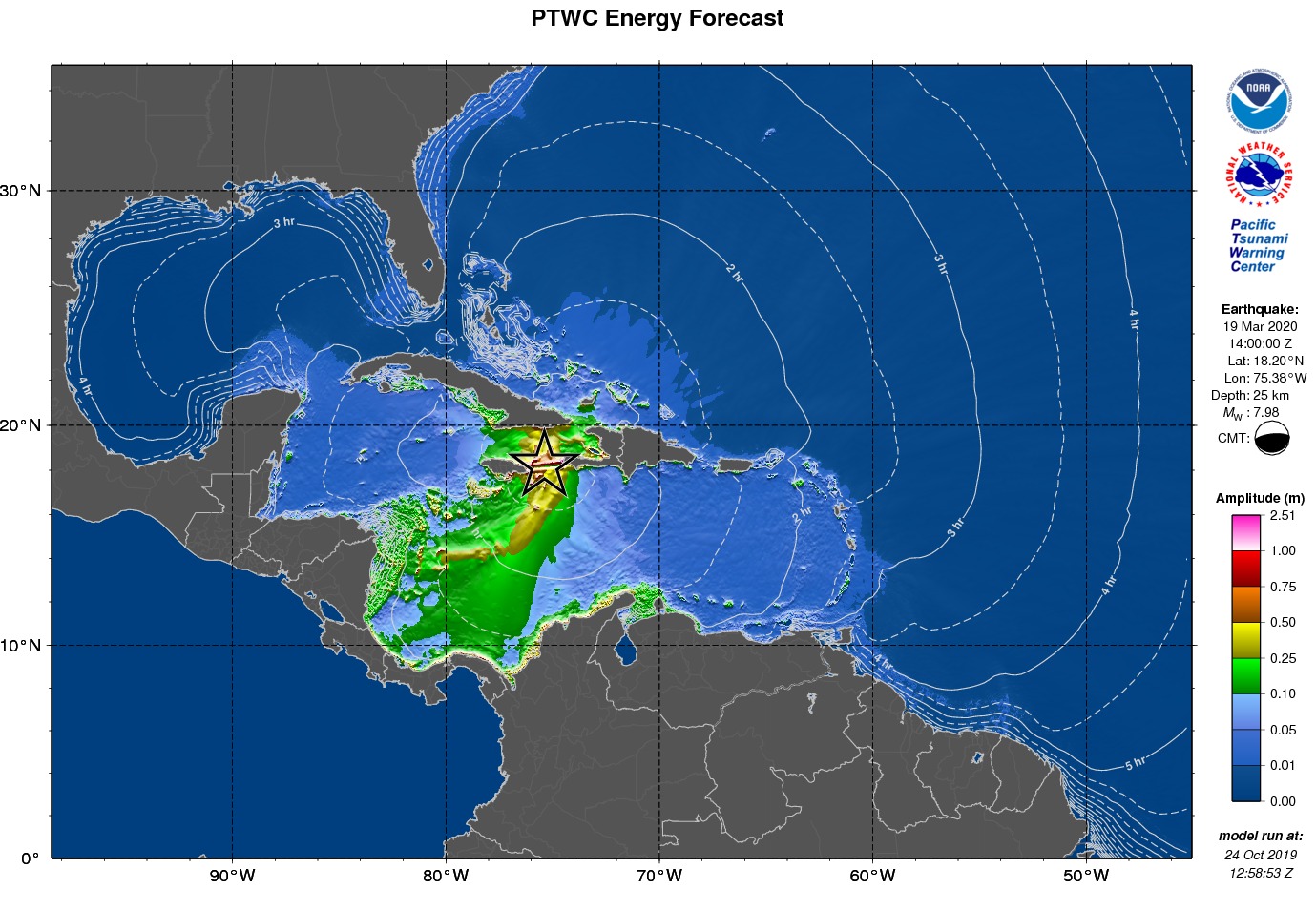 CARIBE WAVE 2022
EQ along Western Muertos Trench 
EQ northern Panamá
Discarded: flank collapse at Cumbre Vieja due to recent increased volcanic activity
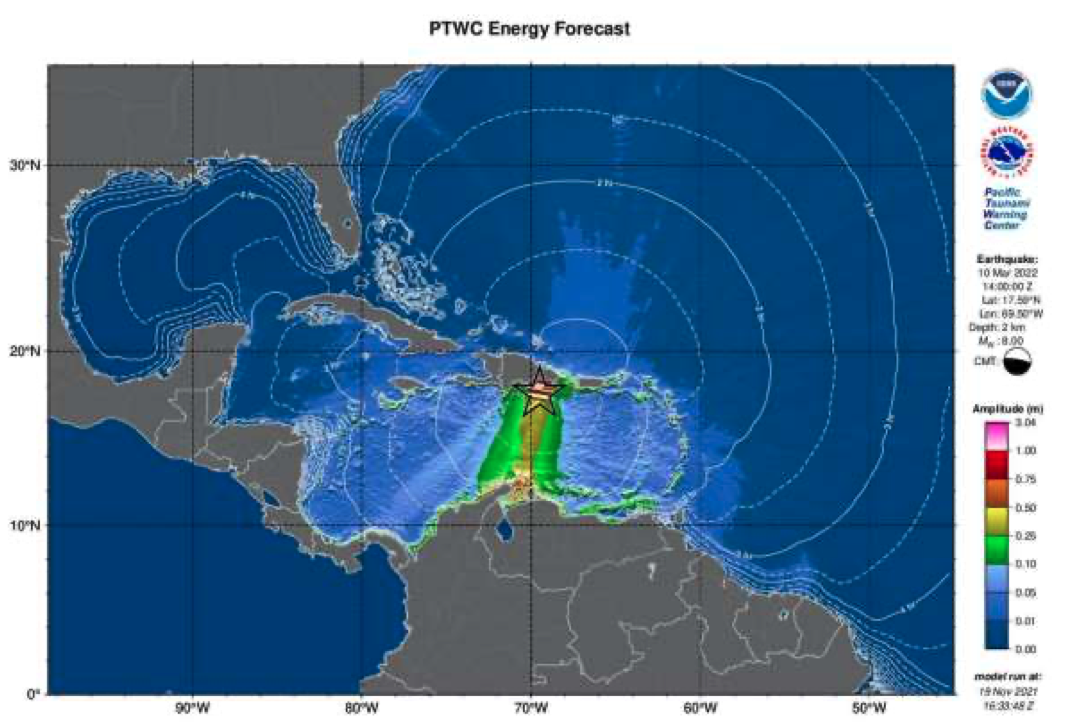 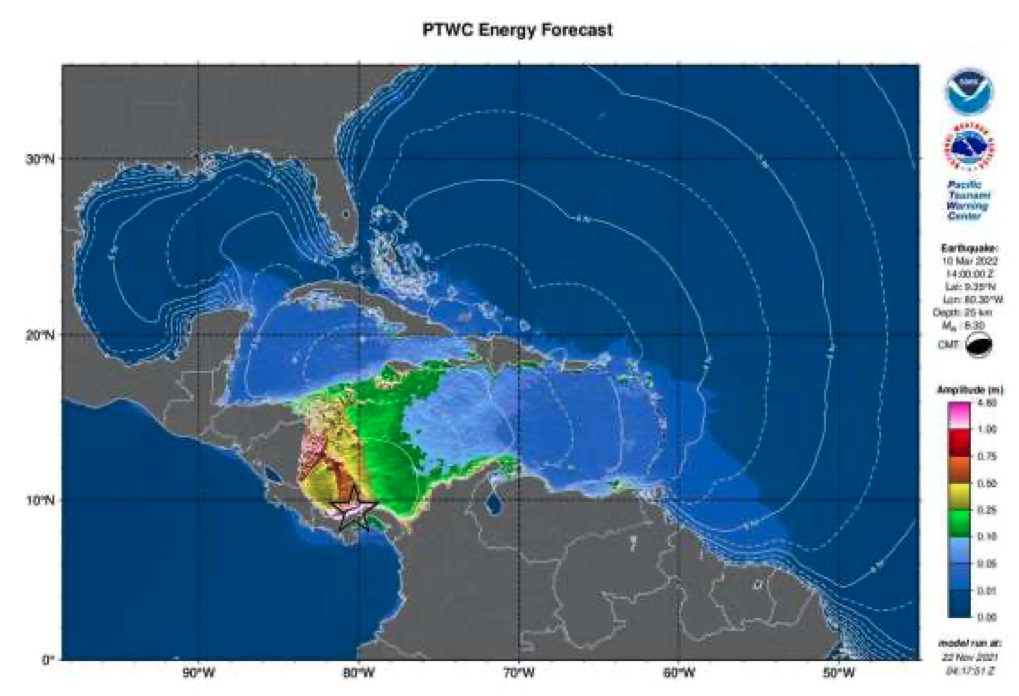 Thank you!
Silvia Chacón-Barrantes
silviach@una.ac.cr
+506-8309-6690